Detecting Multi-file Vulnerabilities using Code Property Graphs
Guilherme Gonçalves 95585

Orientadores: José Santos
                   Pedro Adão
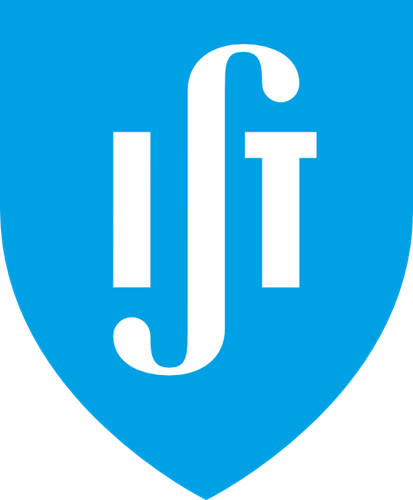 [Speaker Notes: Bom dia a todos,
Estou aqui hoje para apresentar o trabalho que pretendo realizar no âmbito da minha tese com o titulo de Detecting Multi-file Vulnerabilities using Code Property Graphs.]
Índice
01
Introdução
02
Related Work + Background
03
Solução
04
Avaliação + Planeamento
05
Conclusão
2
[Speaker Notes: Primeiro, começarei por fazer uma breve introdução ao tema, explicitando o problema que vai ser abordado e as contribuições que pretendo fazer com o trabalho. 

De seguida, falarei um pouco sobre o contexto onde o trabalho se insere e sobre investigação científica relacionada.

Depois, apresentarei a solução para o problema e como a vou avaliar essa solução. 

Para terminar, descreverei como é que o trabalho será desenvolvido ao longo do semestre e apresentarei algumas conclusões finais.]
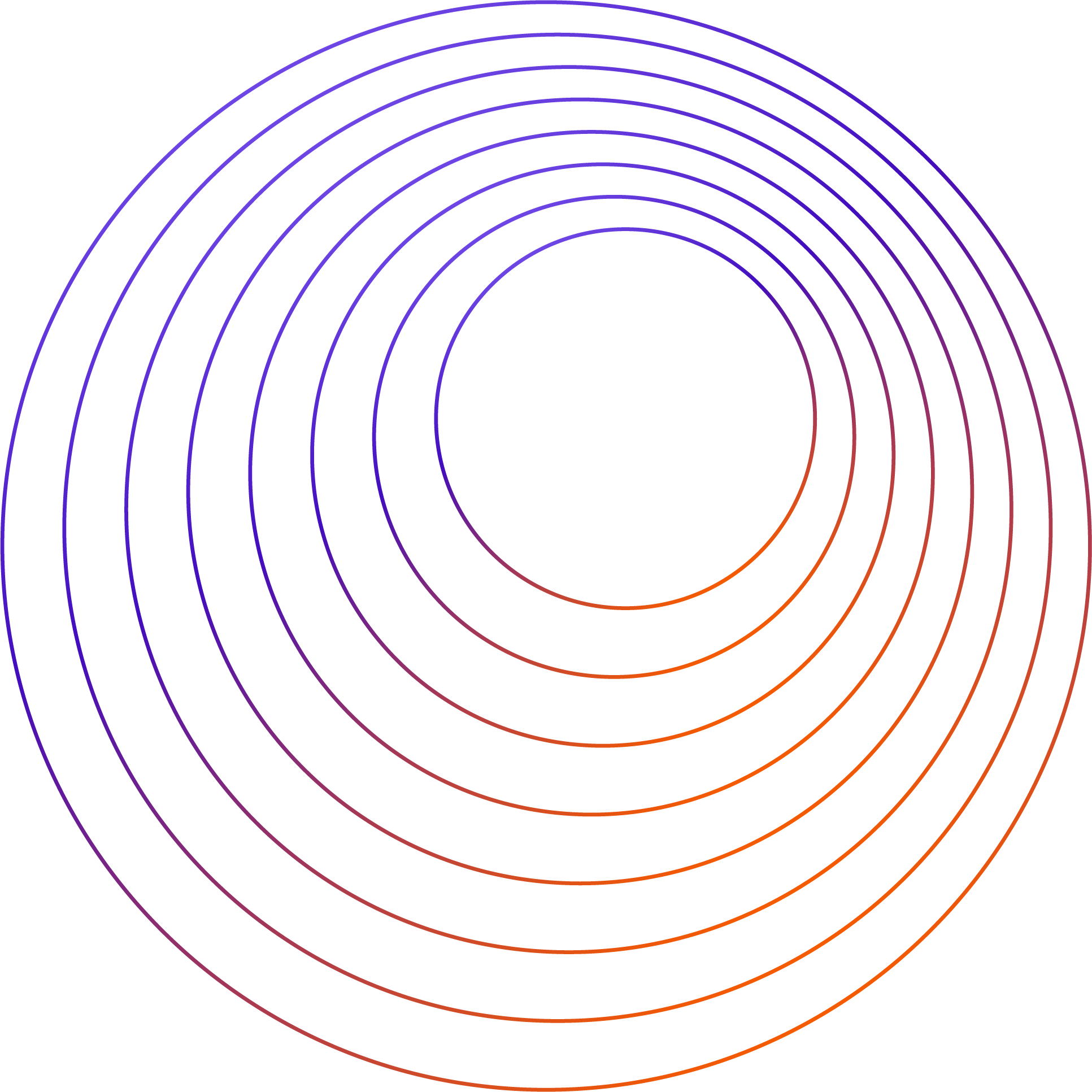 01
Introdução
3
Node.js
Plataforma que permite a execução de JavaScript em servidores. 

Arquitetura orientada a eventos 

Modelo de I/O não bloqueante 

 Permite:

Criação de Websites


Desenvolvimento de APIs
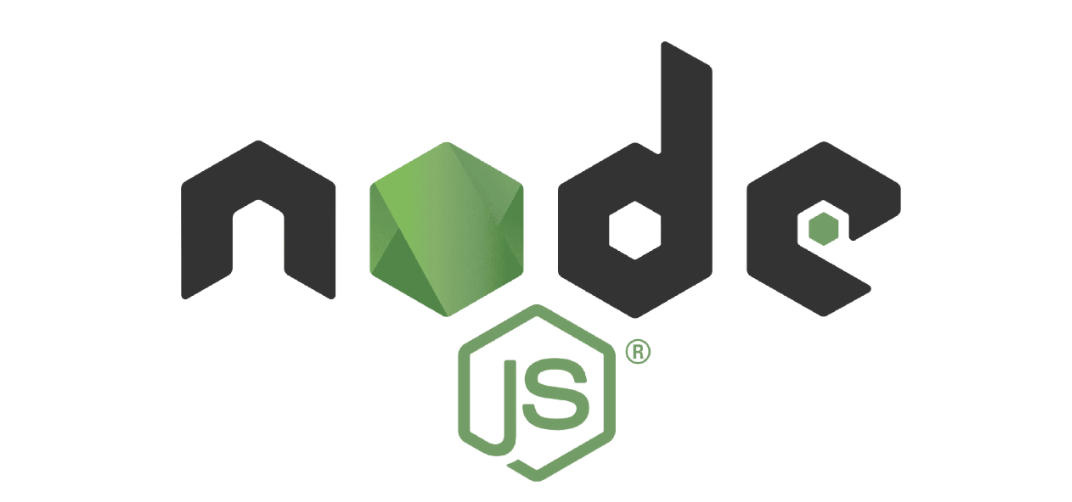 4
[Speaker Notes: Node.js é uma plataforma que permite a execução de JavaScript nos servidores. 

Oferece:
	- arquitetura orientada a eventos 
	- modelo I/O não bloqueantes

Permitindo o desenvolvimento de aplicações eficientes e escaláveis
	
Por isso é muito utilizado especialmente na:
	- Criação de websites
	- Desenvolvimento de APIs]
Segurança em Node.js
As aplicações de Node.js têm problemas de segurança. 

Code injection


Command Injection


SQL injection


Path Traversal
Comprometer a integridadade dos dados

Acessos não autorizados

Exposição de informações confidenciais
Possibilitam
5
[Speaker Notes: No entanto, as aplicações de Node.js tem problemas de segurança uma vez que apresentam vulnerabilidades que podem compromete-las.  Como por exemplo

	- Code injection
	- Command Injection
	- SQL Injection
	- Path traversal

Todas estas vulnerabilidades envolvem um atacante que que consegue influenciar o comportamento da aplicação através de inputs maliciosos

Com o objetivo de:
	- Comprometer a integridade dos dados (SQL injection e code injection)
	- Acessos não autorizados (SQL injection/code injection)
	- Exposição de informações confidenciais (path traversal)]
Mecanismos de deteção de vulnerabilidades
Existem ferramentas capazes de detetar vulnerabilidades de forma automática

Geram um grafo a partir do código da aplicação 

Executam queries nele para detetar as vulenerabilidades
CodeQL1
Graph.js2
ODGen3
O Graph.js é a ferramenta com melhor precisão e recall
6
Codeql: https://github.com/github/codeql
S. Li, M. Kang, J. Hou, and Y. Cao, “Mining node.js vulnerabilities via object dependence graph and query,” in 31st USENIX Security Symposium (USENIX Security 22). Boston, MA USENIX Association, Aug. 2022
Anonymous, “Efficient static vulnerability analysis for javascript with multiversion dependency graphs,” paper under submission.
[Speaker Notes: Para melhorar a segurança das aplicações de Node.js, foram criadas ferramentas capazes de detetar de forma automática as vulnerabilidades.
 
O objetivo destas ferramentas é mitigar e/ou remover o impacto da presença das vulnerabilidades no código.
  
Para tal, geram um grafo que modela o comportamento do programa durante a sua execução e executam queries nele para detetarem as vulnerabililidades

CodeQL, Graph.js e ODGen são alguns exemplos das ferramentas.
Nomeadamente, o Graph.js é a ferramenta que tem melhor desempenho, já que apresenta melhor precisão e melhor recall]
Problema
Porque
Graph.js não raciocina sobre módulos
Porque
Analisa cada módulo de forma independente
Classifica incorretamente os retornos de funções
Gera
Muitos falsos positivos
7
[Speaker Notes: Apesar dos seus bons resultados o graph.js tem alguns problemas:
	- Classifica incorretamente o retorno de funções
		-> ou seja, considera inseguras chamadas onde o atacante controla apenas um dos argumentos da chamada. 
		-> Nao e correto pois os paramteros podem nem influenciar o retorno (i.e, no caso de retornar um valor constante)
	- Analisa cada módulo de forma independente 
		-> perde informação sobre como os módulos são chamados.
		-> os módulos vulenraveiss podem ser sempre chamados com valores nao controlados pelo atacante (i.e, constantes)

Isto gera muitos falsos postivos]
Contribuições
Novas estratégias para raciocinar corretamente sobre módulos e respetivas queries



Nova versão do Graph.js com capacidade de raciocinar sobre módulos
8
[Speaker Notes: Para resolver o problema, este trabalho fará as seguintes contribuições:
	Duas novas estratégias para raciocinar corretamente sobre módulos e respetivas queries 
-> as novas versões iram remover os falsos positivos uma vez que vão gerar um grafo que contém informação sobre como todos os módulos são chamados
Para além, apenas consideram os retornos como inseguros caso os paramteros controlados pelo atacante influenciem o retorno

Estas duas novas estratégias serão integradas no Graph.js de forma a este ser capaz de raciocinar sobre módulos]
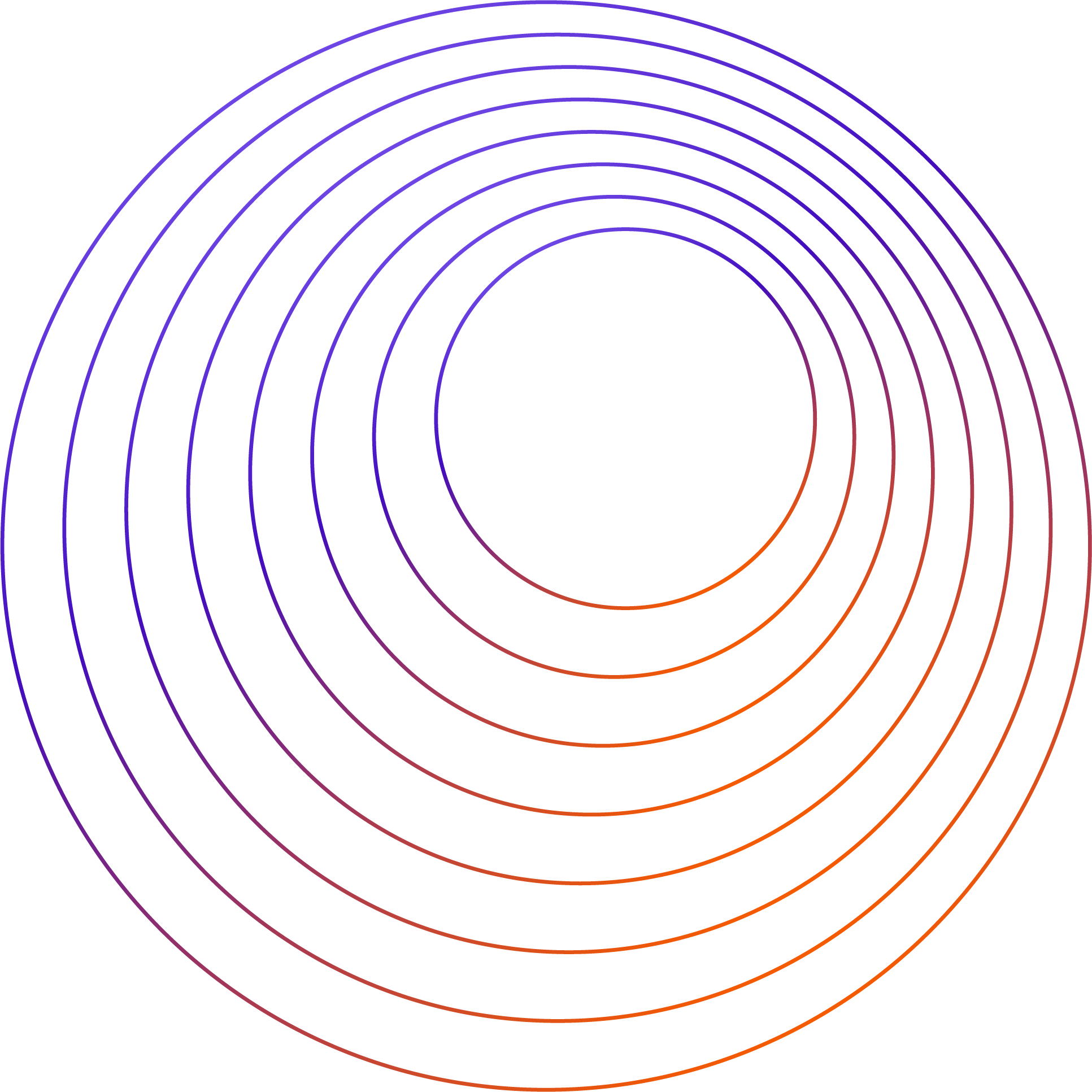 02
Related Work + Background
9
[Speaker Notes: Antes de vermos a solução para o problema em mão, vamos apenas referir contexto necessário + investigação cientifica relacionada]
Tipos de análise de vulnerabilidades
Estática
Dinâmica
Analisa o código da aplicação sem o executar.



Maior cobertura

Gera falsos positivos

Baixa precisão
Analisa o comportamento do código durante a sua execução.



Não gera falsos positivos

Gera falsos negativos

Baixo recall

Pior performance
10
[Speaker Notes: Existem dois tipos de análise de vulnerabilidades em aplicações.

Deteção de forma estática 
	-> Analisa a fonte do código sem o executar.
	-> Vantagens: Maior Cobertura (consegue percorrer mais possiveis caminhos de execução)
	-> Desvantagens: Falsos Positivos (falta de informação sobre os valores concretos usadas em runtime

Deteção de forma dinâmica 
	-> Analisa o comportamento do código durante a sua execução.
	-> Vantagens: Não tem falsos positivos (tem informação sobre os valores concretos usadas em runtime) 	-> Desvantagens: Falsos Negativos (análise não deteta algumas vulnerabilidades]
Exemplos de ferramentas para análise de vulnerabilidades
Análise Estática
ODGen
CodeQL
Graph.js
Análise Dinâmica
AFFOGATO5
Ichnaea6
NodeMedic4
11
D. Cassel, W. T. Wong, and L. Jia. Nodemedic: End-to-end analysis of node.js vulnerabilities with provenance graphs. In Proceedings of the IEEE European Symposium on Security and Privacy (Euro S&P), July 2023.
François Gauthier, Behnaz Hassanshahi, and Alexander Jordan. AFFOGATO: Runtime detection of injection attacks for Node.js. In ISSTA/ECOOP Workshops, 2018.
R. Karim, F. Tip, A. Sochurkova, and K. Sen. Platform-Independent Dynamic Taint Analysis for JavaScript. IEEE Transactions on Software Engineering (TSE), 2018.
[Speaker Notes: Aqui estão alguns exemplos de ferramentas para análise de vulnerabilidades

Análise estática temos os papers já referidos

Análise Dinâmica temos...

NodeMedic -> aplicaca politicas de controlo de propagação de taint para ser preciso na sua análise

Ichnaee -> deteta a propagação de taint recorrendo a instrumentação do código. Para tal usa uma stack machine que permite uma análise dinâmica independete da plataforma

Affogato -> combina black-box e White-box analysis para tornar a análise dinâmica de aplicações com muitos módulos eficiente

Todas as dinâmicas apenas preocupam-se com injection vulenrabilities e não referem outras bastante comuns como Prototype Pollution]
Graph.js
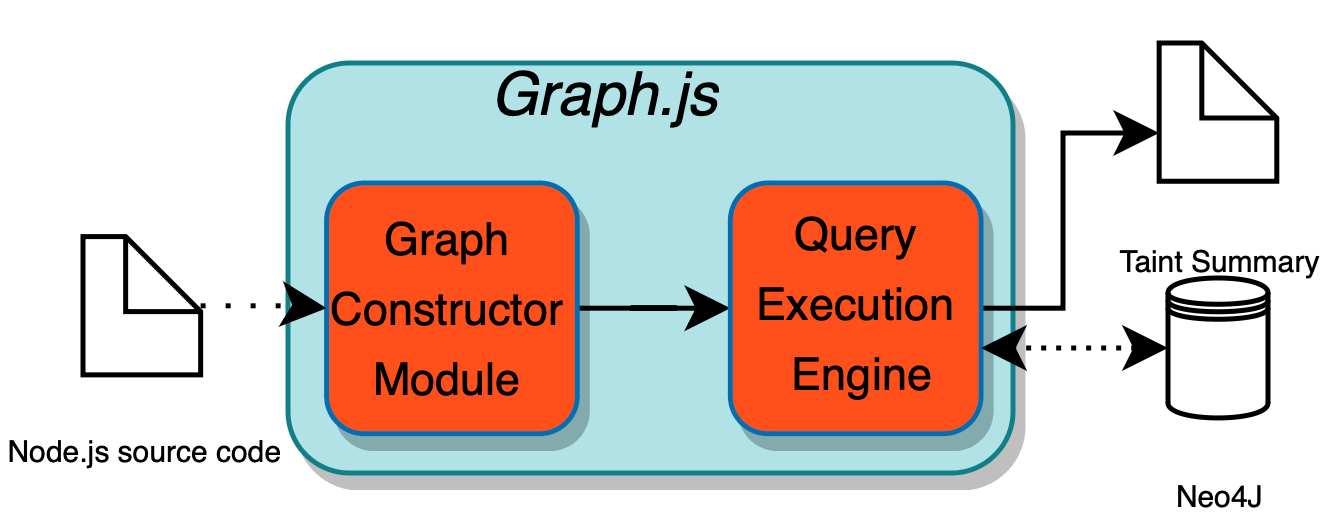 7
12
M. Monteiro, “Explodeq.js: A library of queries to detect injection vulnerabilities in node.js applications,”. Master’s thesis, Instituto Superior Técnico, 2023.
[Speaker Notes: Seguindo agora para a ferramenta focada neste trabalho, temos aqui a arquitetura do Graph.js
Como se pode ver na figura, o Graph.js é composto por 2 módulos:

Graph Constructor Module -> responsável por processar o código da aplicação e gerar o grafo que modela os objetos e as interações entre eles durante a execução 

Query Execution Engine -> responsável por exectuar as queries no grafo para detetar as vulnerabilidades. 
No caso de queries para injection vulerabilidades, estas procuram um caminho no grafo que começa no nó source e acabam no nó sink, percorrendo os arcos do grafo]
Falsos Positivos no Graph.js
main
bar
const bar = require('./bar.js’);
function f(x,y){
	if(x > 0){

		var a = bar.f("foo",y);

		eval(a);
	}
	else{
		var b = bar.g(x,0);
		eval(b);
	}
}
module.exports = {f};
const foo = 4;
function f(a,b){

	eval(a);

	return b;
}

function g(a,b){
	eval(a);
	return 0;
}

module.exports = {f, g};
13
[Speaker Notes: Tal como referi, o Graph.js é incapaz de raciocinar sobre módulos. Particularmente, vai ter problemas a analisar o exemplo que apresento no slide.

O exemplo apresenta dois módulos, main e bar, e os falos postivos aparecem nas chamadas ao módulo bar

Por exemplo, na chamada a bar.f vemos que o são passados dois parametros, a string "foo" e o parametro controlado pelo atacante y. No módulo bar vemos que a o primeiro parametro é usado na chamada ao eval. Como o Graph.js analisa os módulos de forma independente ele apenas vai ver um parametro controlado pelo atacante a chegar a uma função sensisvel, o eval, e portanto vai reportar a vulnerabilidade

No entanto, isto não é correto, pois o valor do paramêtro a é a string "foo".

Existe uma vulnerabilidade neste chamda, que advém do facto do bar.f retornar o segundo parametro que recebe intacto e este retorno ser passado ao eval no módulo main]
Falsos Positivos no Graph.js
Falta de informação sobre como o modulo é chamado
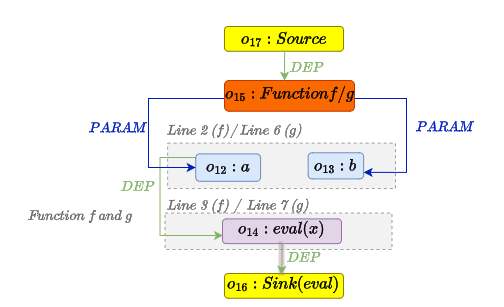 bar
function f(a,b){
	eval(a);
	return b;
}
Este falso positivo será removido
14
[Speaker Notes: Aqui temos o grafo gerado para o bar module


O grafo modela então as interações e a evolução dos objetos ao longo da execução. Tem os objetos da função (a e b a azul) e tem as funções que são chamadas (eval a roxo)

Por exemplo, tem arcos de parametro (liga as funções aos seus argumentos) e tem arcos de dependencia (indica que o objeto de onde sai o arco influencia o valor do objeto de onde entra o arco)

O problema neste caso advém do facto de que o grafo não ter informação de como é que este é chamado e por isso o caminho do source para o sink existe sempre]
Falsos Positivos no Graph.js
bar
main
const bar = require('./bar.js’);
function f(x,y){
	if(x > 0){
		var a = bar.f("foo",y);
		eval(a);
	}
	else{
		var b = bar.g(x,0);



		      eval(b);
	}
}
module.exports = {f};
const foo = 4;
function f(a,b){
	eval(a);
	return b;
}

function g(a,b){
	eval(a);
	

	return 0;
}


module.exports = {f, g};
15
[Speaker Notes: Outro falso positivo que pretendo remover é o que ocorre na chamada ao bar.g

Nesta chamada, o atacante controla apenas um dos argumentos (o x) logo o Graph.js irá classificar o retorno como inseguro. 

No módulo bar podemos ver que o retorno é sempre a constante 0, logo não existe vulnerabilidade neste caso.

No entanto, existe uma vulenerabilidade na função g do módulo bar, visto que o atacante controla o primeiro parâmetro da chamada]
Falsos Positivos no Graph.js
Arco de depedência entre o1 (x) e o4 (b)
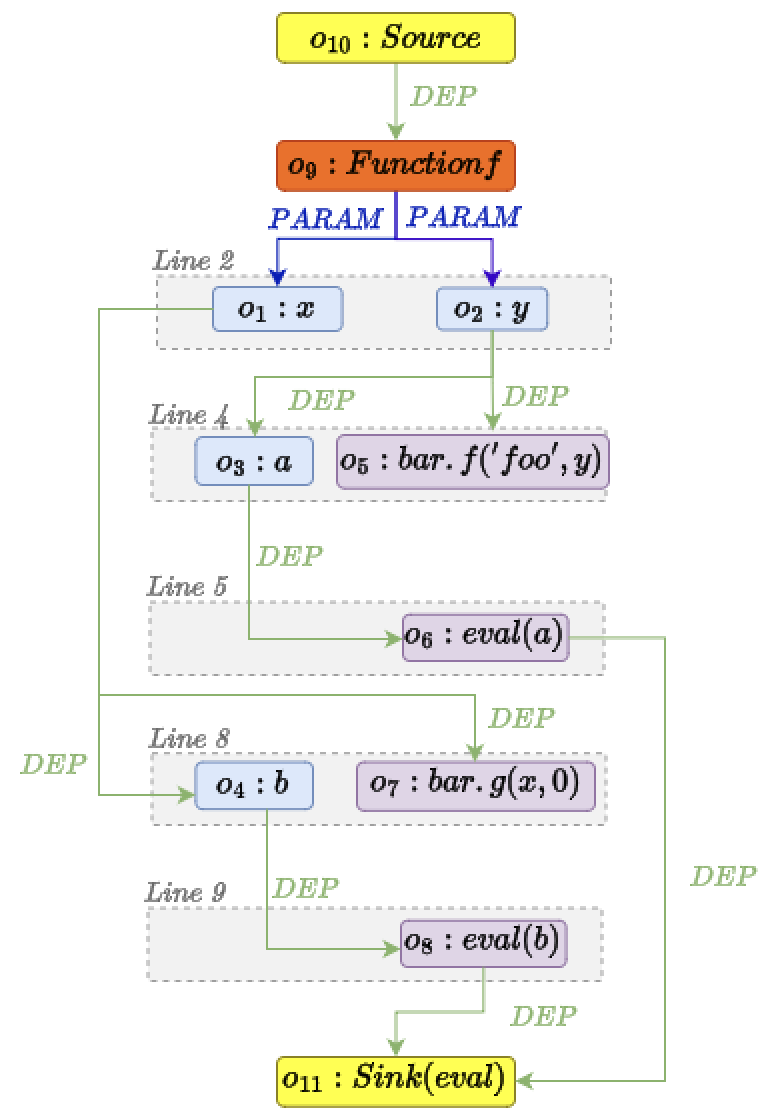 function f(x,y){
	if(x > 0){
		var a = bar.f("foo",y);
		eval(a);
	}
	else{
		var b = bar.g(x,0);
		eval(b);
	}
}
Este falso positivo será removido
16
[Speaker Notes: Neste caso, o falso postivo aparece devido ao arco extra entre o x e o b, que indicia que o x influencia o valor do b.

Isto não está correto porque como já foi demonstrado neste caso os parametros nao influenciam o retorno da função]
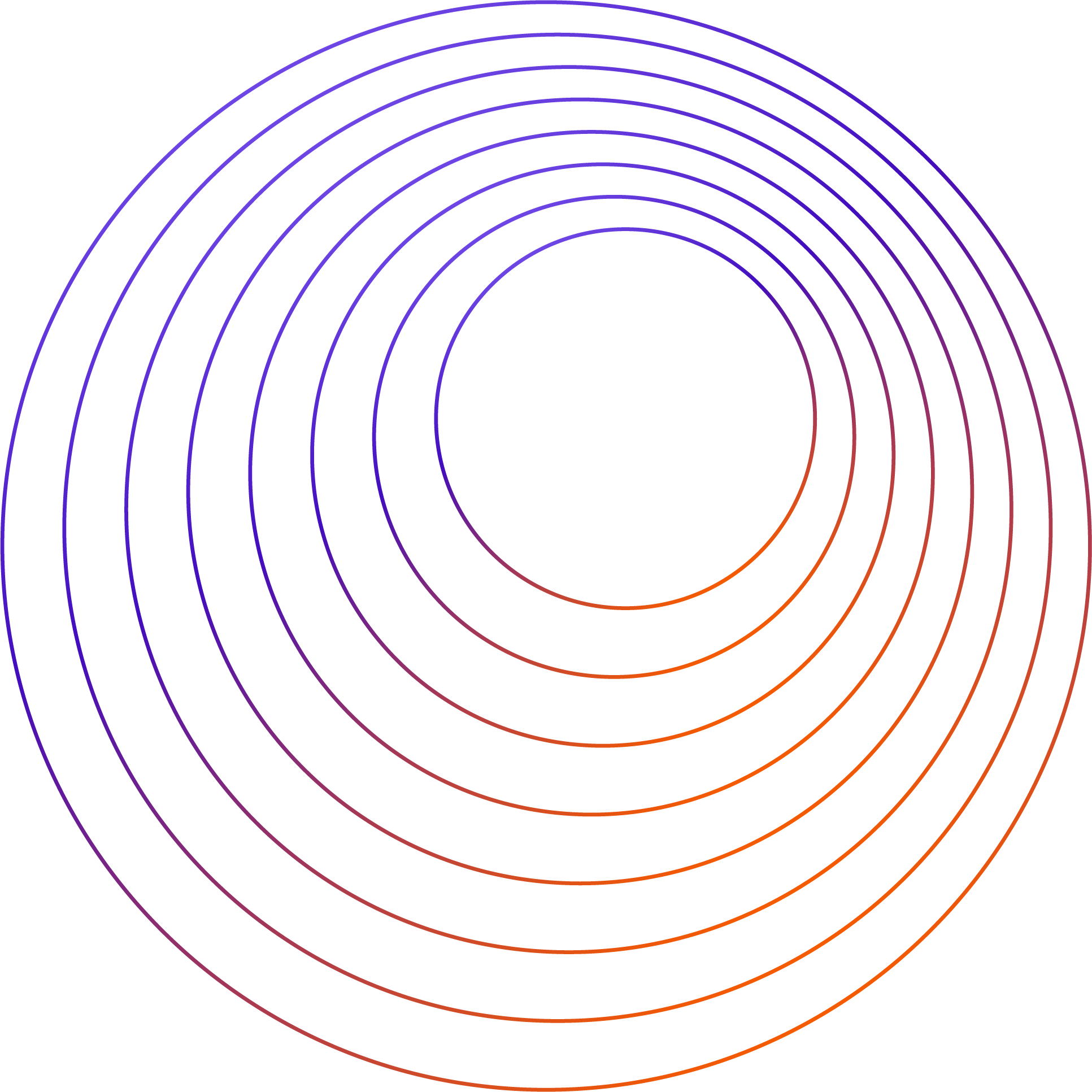 03
Solução
17
Novas Estratégias
Grafo Complexo com Queries Simples
Grafo Simples com Queries Complexas
18
[Speaker Notes: Para resolver o problema serão criadas duas novas estratégias que pretendem gerar um grafo que corretamente modela as interações entre os módulos da aplicação. 

Quick overview das estratégias -> ambas criam um grafo com informação sobre todos os módulos externos usados

Diferem onde colocam a complexidade -> grafo ou queries]
Grafo Complexo com Queries Simples
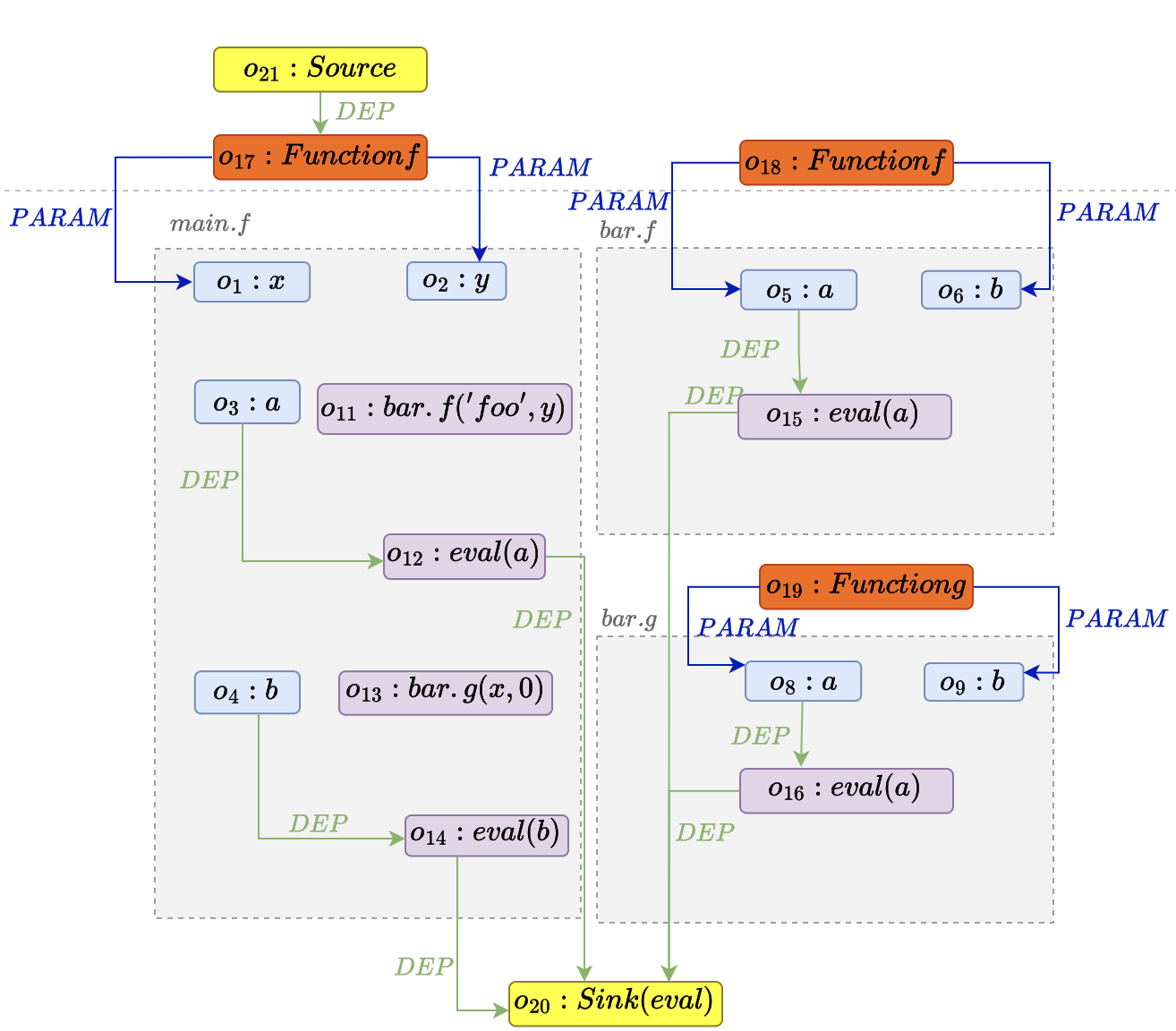 Introdução de novos nós:

Nós de retorno


Introdução de novos arcos:

Arcos de retorno

Arcos de argumento
ARG(bar.f)
ARG(bar.g)
DEP
RET(bar.f)
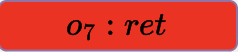 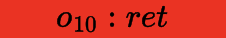 RET(bar.g)
19
[Speaker Notes: Para construir o grafo gerado pela estratégia Grafo Complex ... partimos da junçaõ dos grafos de todas as chamadas.

Começaremos por adicionar os nós de retorno ( a vermelho), para conseguirmos modelar as dependencias com o retorno da funçao

De seguida, ligamos estes novos nós aos objetos no contexto onde a função foi chamada para termos informaçaõ sobre como é que os retornos influenciam este contexto


Por fim, para termos informação sobre como é que as funções são chamadas ligamos os argumentos das chamadas aos parametros conrrespondentes nos grafos das funções externas

Isto cria um grafo que modela corretamente o exemplo anterior e as únicos caminhos vulneraveis são apenas aqueles salientados a verde e vermelho.

Deste modo, as queries apenas tem que seguir arcos de parametro dependencia e estes novos arcos para detetar as vulnerabilidades]
Grafo Simples com Queries Complexas
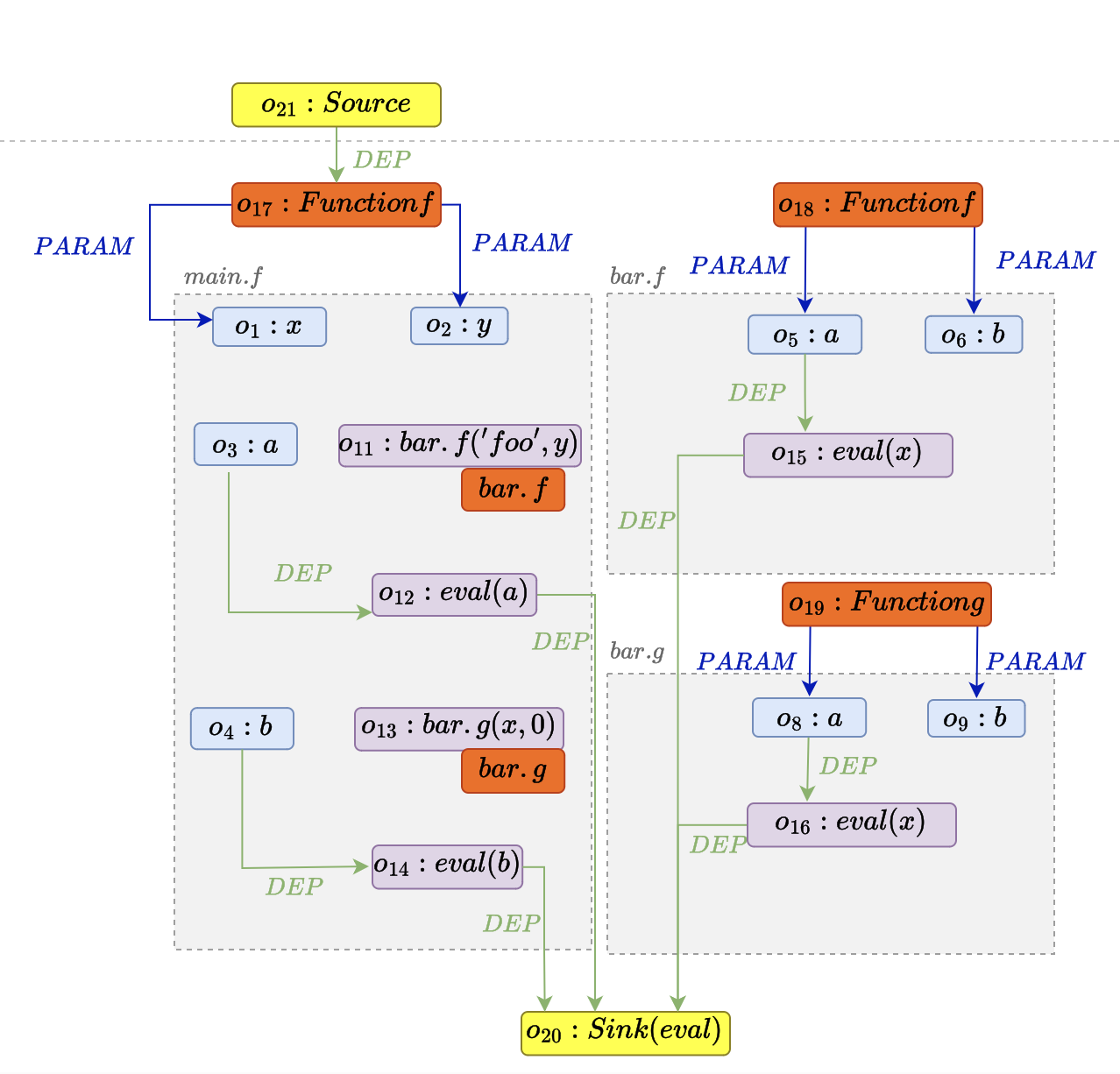 Introdução de novos nós:

Nós de retorno




Introdução de novos arcos:

Arcos de retorno

Arcos de argumento
bar.f propaga taint na chamada?






SIM
bar.g propaga taint na chamada?






NÃO
ARG(bar.f.b)
DEP
RET(bar.f)
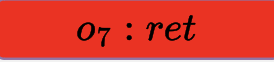 ARG(bar.g.a)
RET(bar.g)
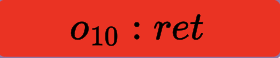 20
[Speaker Notes: Para construir o grafo gerado pela estratégia Grafo Simples ... partimos da junçaõ dos grafos de todas as chamadas. Mas esta separação é mantida

Começaremos por adicionar os nós de retorno ( a vermelho), para conseguirmos modelar as dependencias com o retorno da funçao

Para termos a mesma informção sobre o retorno que no grafo anterior, vamos ligar os call nodes aos objetos que guardam este valor.

Por fim, para termos informação sobre como é que as funções são chamadas ligamos os argumentos das chamadas aos call nodes, e anotamos nos arcos qual dos parametros e que esta em questao

Isto cria um grafo que com subgrafos que corretamente modela o código onde os únicos caminhos possíveis são as únicas vulnerabilidades que existem. No entanto as queries terão qeu conectar estes caminhos

(explicar o caminho vermelho)

(explicar o camino verde)]
Comparação
Grafo Complexo com Queries Simples
Grafo Simples com Queries Complexas
Queries praticamente inalteradas

Queries fáceis de implementar

Contrução do grafo complexa
Contrução do grafo praticamente inalterado

Queries mais complexas
21
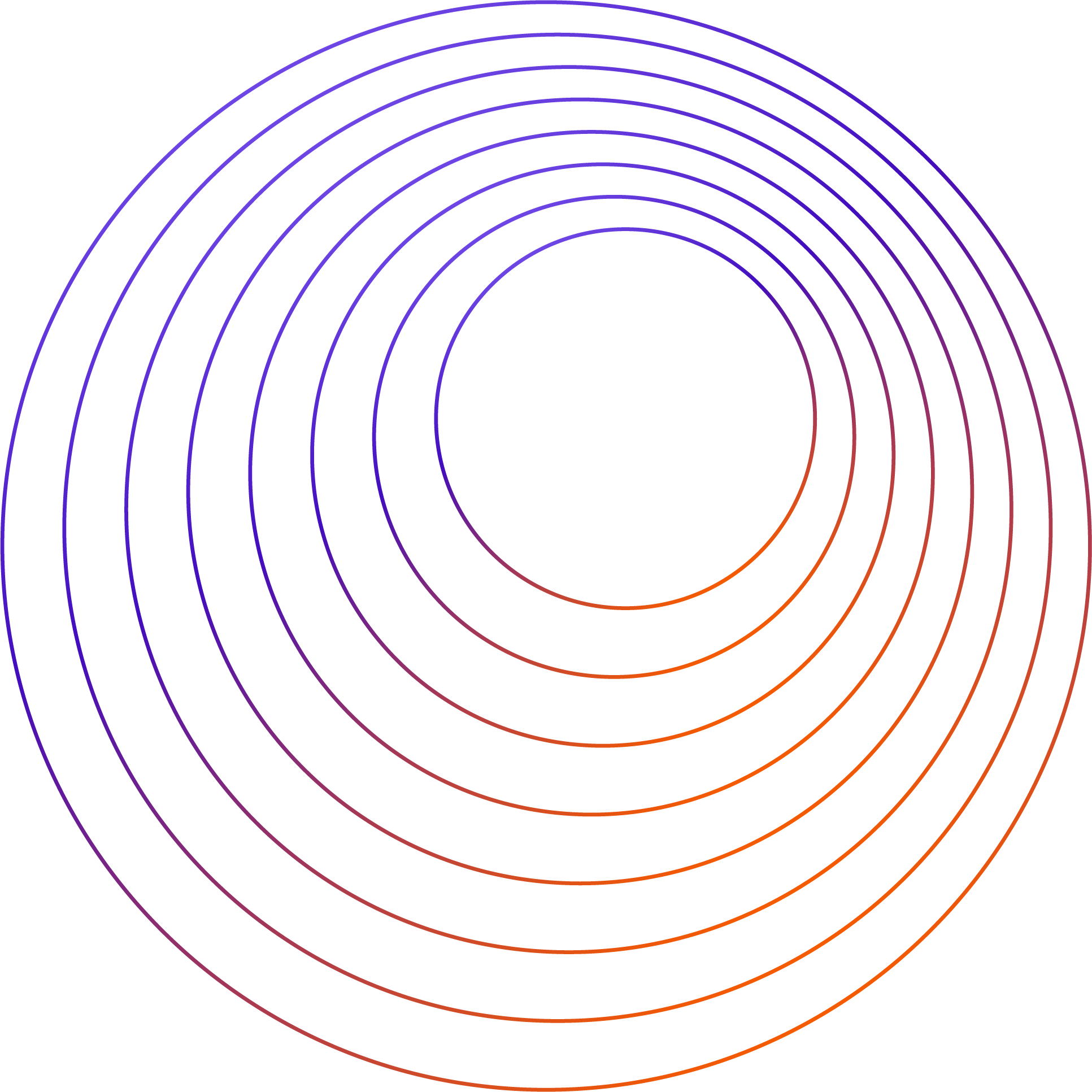 04
Avaliação + Planeamento
22
Datasets
Vulcan8
Prototype Pollution (CWE-1321)

ReDoS (CWE-1333)

Code Injection (CWE-94)

OS Command Injection (CWE-78)

Path Traversal (CWE-22)
957 pacotes
SecBench9
600 pacotes
23
T. Brito, M. Ferreira, M. Monteiro, P. Lopes, M. Barros, J. F. Santos, and N. Santos, “Study of javascript static analysis tools for vulnerability detection in node.js packages,” in IEEE Transactions on Reliability, 2023,
M. H. M. Bhuiyan, A. S. Parthasarathy, N. Vasilakis, M. Pradel, and C.-A. Staicu, “Secbench.js: An executable security benchmark suite for server-side javascript,” in 2023 IEEE/ACM 45th International Conference on Software Engineering (ICSE), 2023
Métricas
24
[Speaker Notes: Para ser possível comparações entre todas as ferramentas consideradas, utilizarei as seguintes métricas:

Recall
Precisão
Eficiência

É expectável que a precisão melhore (visto que estamos a reduzir os falsos positivos), mas é possível que o recall pior (pois podemos não detetar algumas vulnerabilidades com esta nova técnica)]
Planeamento
25
[Speaker Notes: Para a realização do trabalho é preciso completar as seguintes tarefas.

As tarefas serão realizadas ao longo do semestre da maneira como está descrita na tabela]
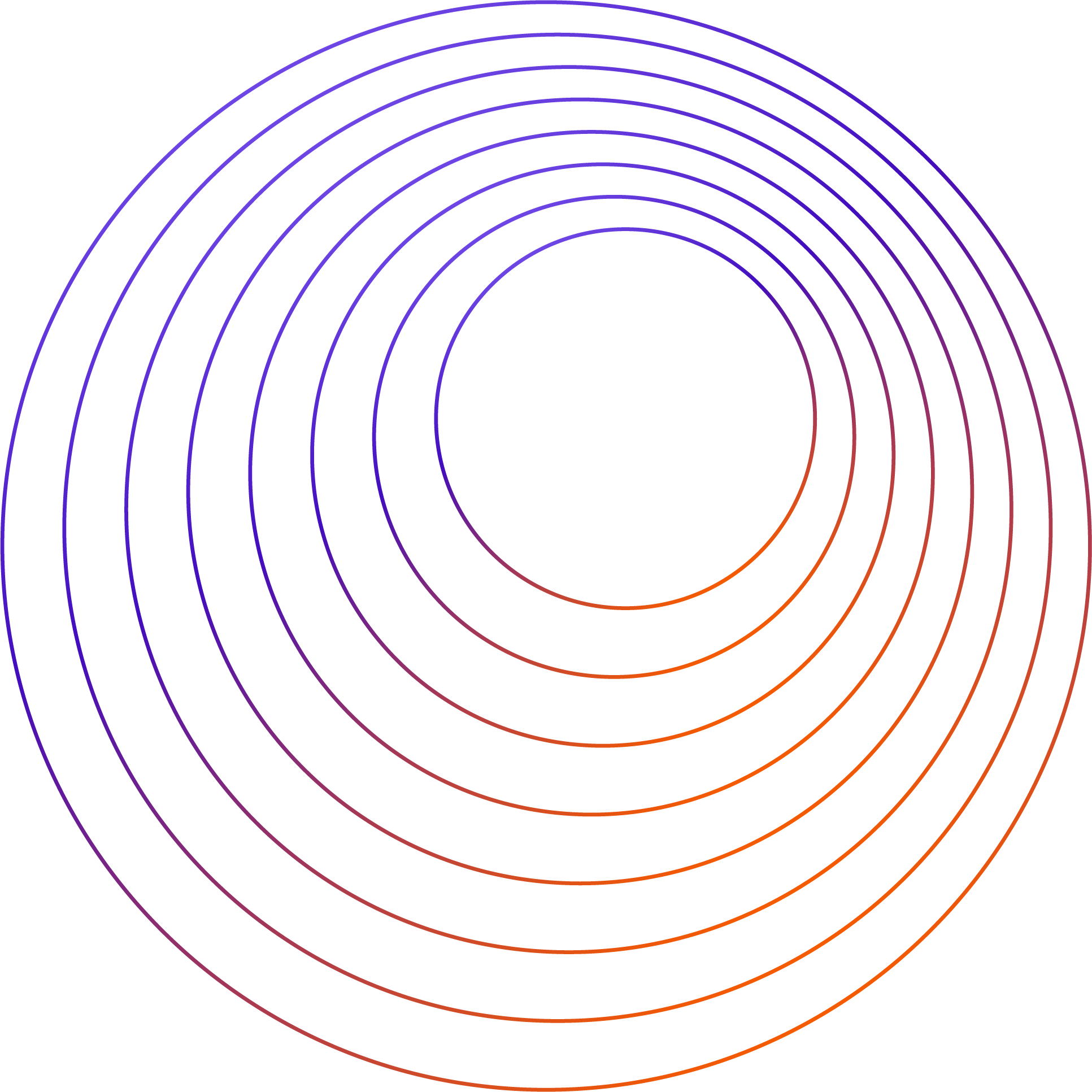 05
Conclusão
26
Conclusão
Pretendemos melhorar o Graph.js garantido que este seja capaz de raciocinar corretamente sobre módulos


Novas técnicas para raciocinar corretamente sobre módulos e respetivas queries


Nova versão do Graph.js com capacidade de raciocinar sobre módulos
27